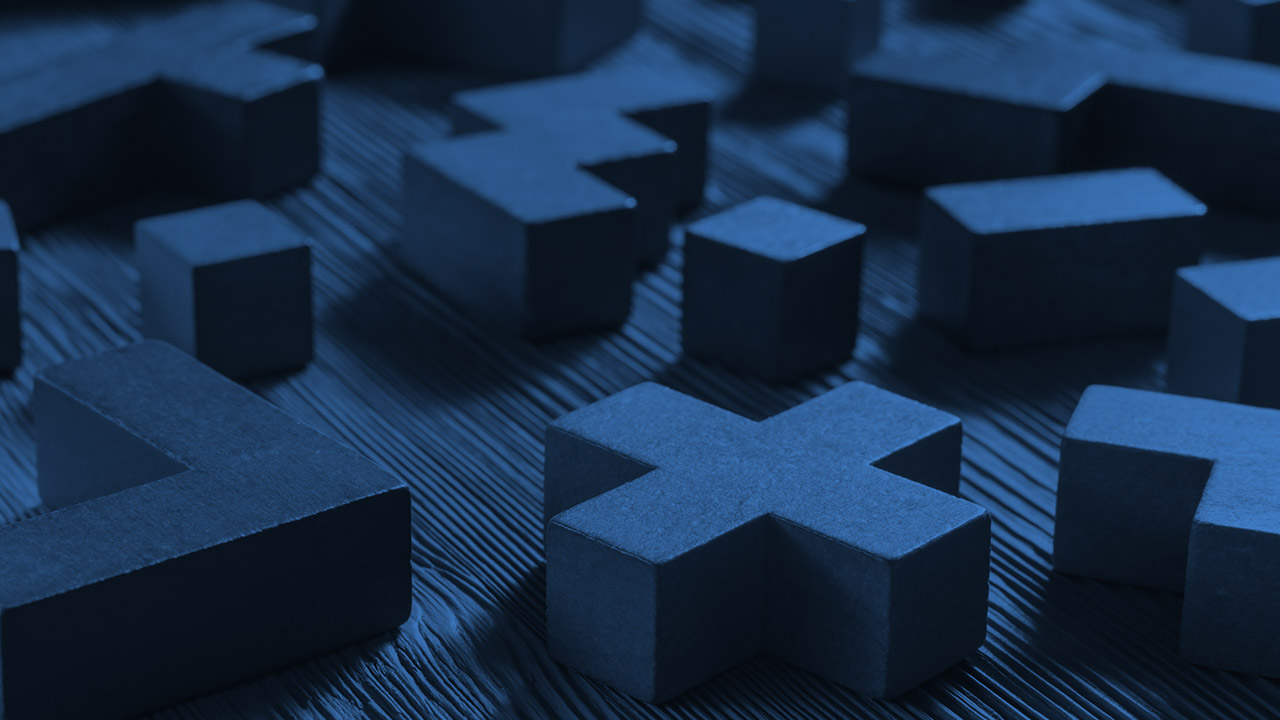 Vulnerable groups & recognising warning signs

Grania Usher, Senior Educational Psychologist
   &
Asal Shahverdi Moghaddam, Young Person Volunteer, Mind in Harrow
Who Might Be Particularly Vulnerable To Decreased Wellbeing And Resilience Applying these frameworks during the pandemic
Some groups for whom Covid-19 may increase or exacerbate mental health and wellbeing issues (PHE 2020, NHS 2020, Brooks et al 2020, Waite et al 2020, Wang 2020):

Black and Ethnic Minorities (BAME) (NHS 2020): adults at higher risk of dying from Covid-19; sharp increases in anxiety and self-harm amongst BAME children and young people; exacerbated by widespread, structural inequalities and discrimination

Those living in poverty, workless households, homeless or in poor housing

Families with parental conflict, parental mental ill health, are alcohol or drug dependent

Those experiencing domestic abuse, violence and neglect

Child sexual abuse and exploitation and harmful sexual behaviours (including online)

Contd..
Who Might Be Particularly Vulnerable To Decreased Wellbeing And Resilience Applying these frameworks during the pandemic
Contd..

Looked after, fostered and adopted children and children subject to special guardianship orders or wider kinship placements

LGBTQ+ people

Those with pre-existing mental health needs 

Young carers

Children and young people with special educational needs, learning disabilities and/or autism/neurodiversity

Adults who live alone

This list is not exhaustive and people may be in more than one category.
HeadsUp: Helping you to help me
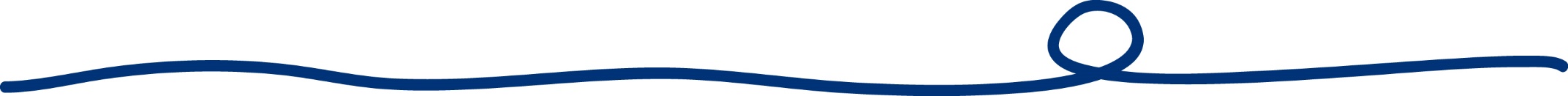 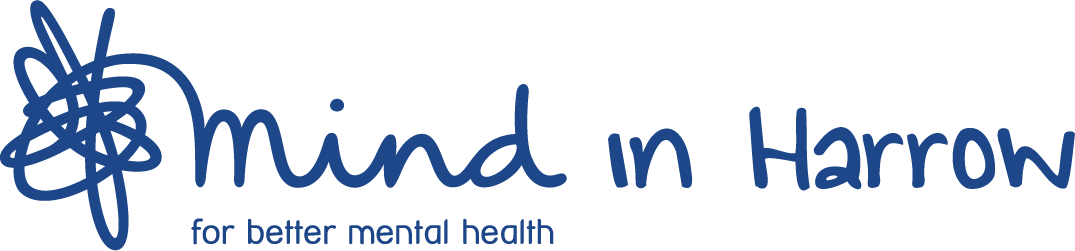 My experience
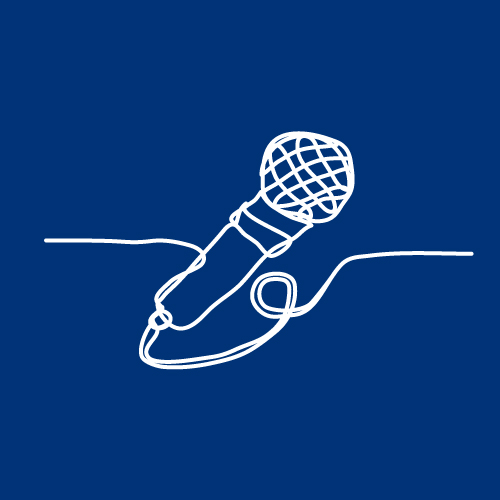 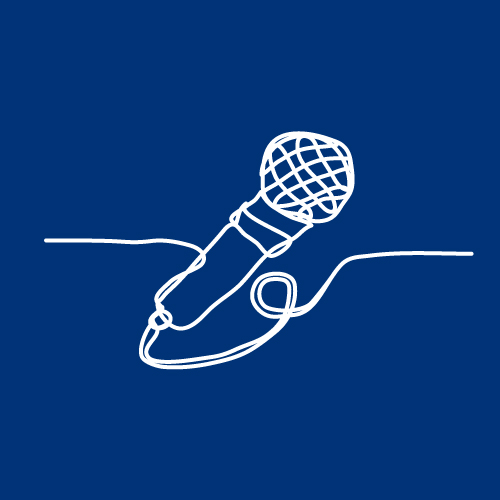 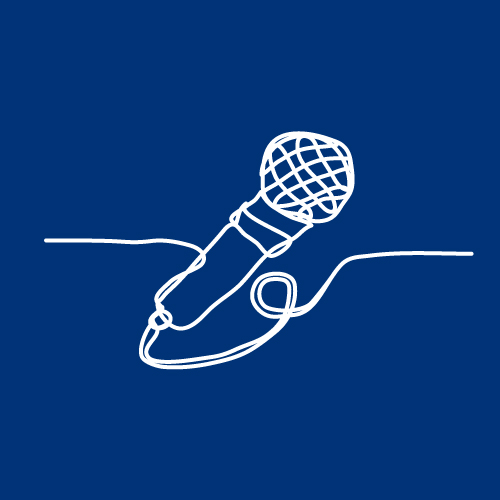 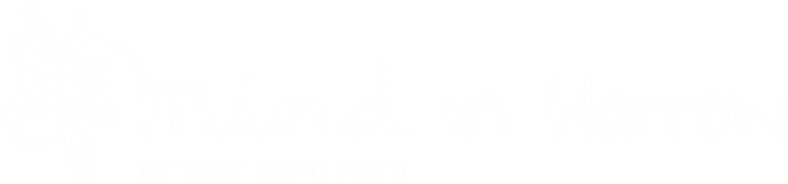 What have other young people have said
“I tend to turn my phone off and become very withdrawn. It becomes very difficult to talk to me and hold a conversation. I feel like I lose a lot of my personality. I also get really tired and sleep a lot, so I become very irritable and snappy”
“I notice that the worse I get, the angrier I become. When I’m bad I will just flip out about the most minor things. I find that I channel all of my anxiety, depression and fear into anger and it pushes people away”
“I might wear long sleeves if I have hurt myself”
“I become very fidgety and move my arm or leg constantly”
“I won’t speak much and I also don’t put effort into my appearance”
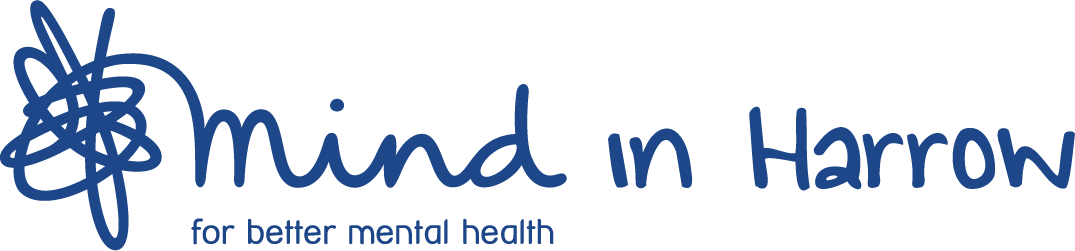 What to look out for
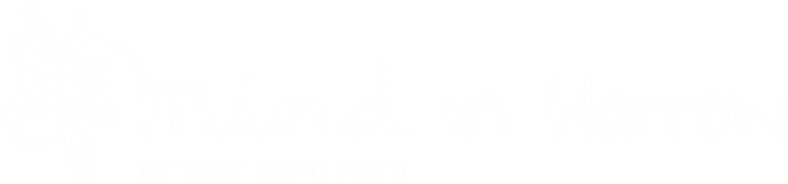 Worrying about things before they happened
Anxiety
Worrying about friends, family, safety, school and activities
Having a phobia about death
Frequent stomach aches, headaches or physical symptoms
Sleep disturbance
Worry about being away from home
Lack of enjoyment in usual activities or lessons
Depression
Change in appetite and weight
Tired and lack of energy
Spending less time with friends
Difficulty concentrating
Caring less about school
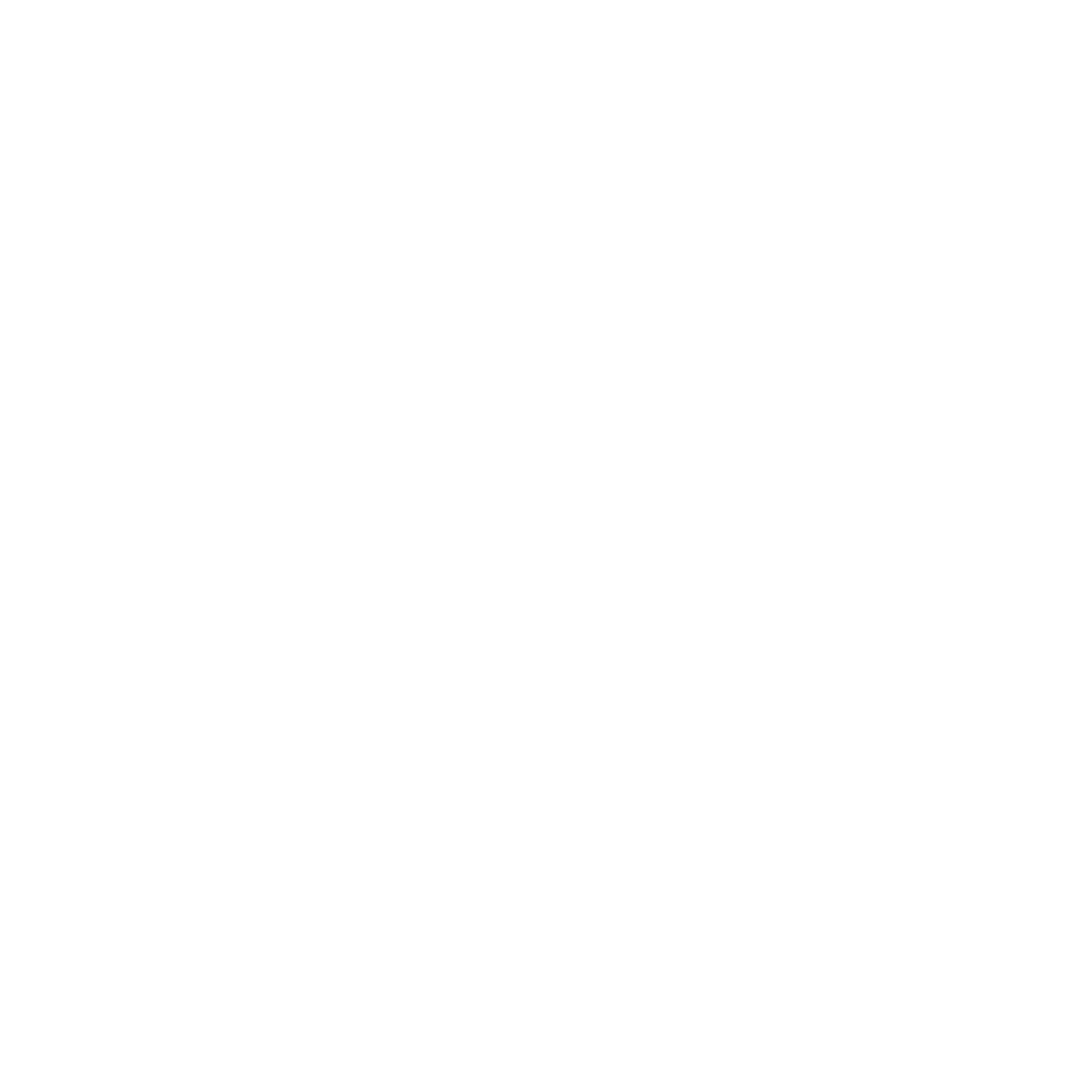 Starting the conversation
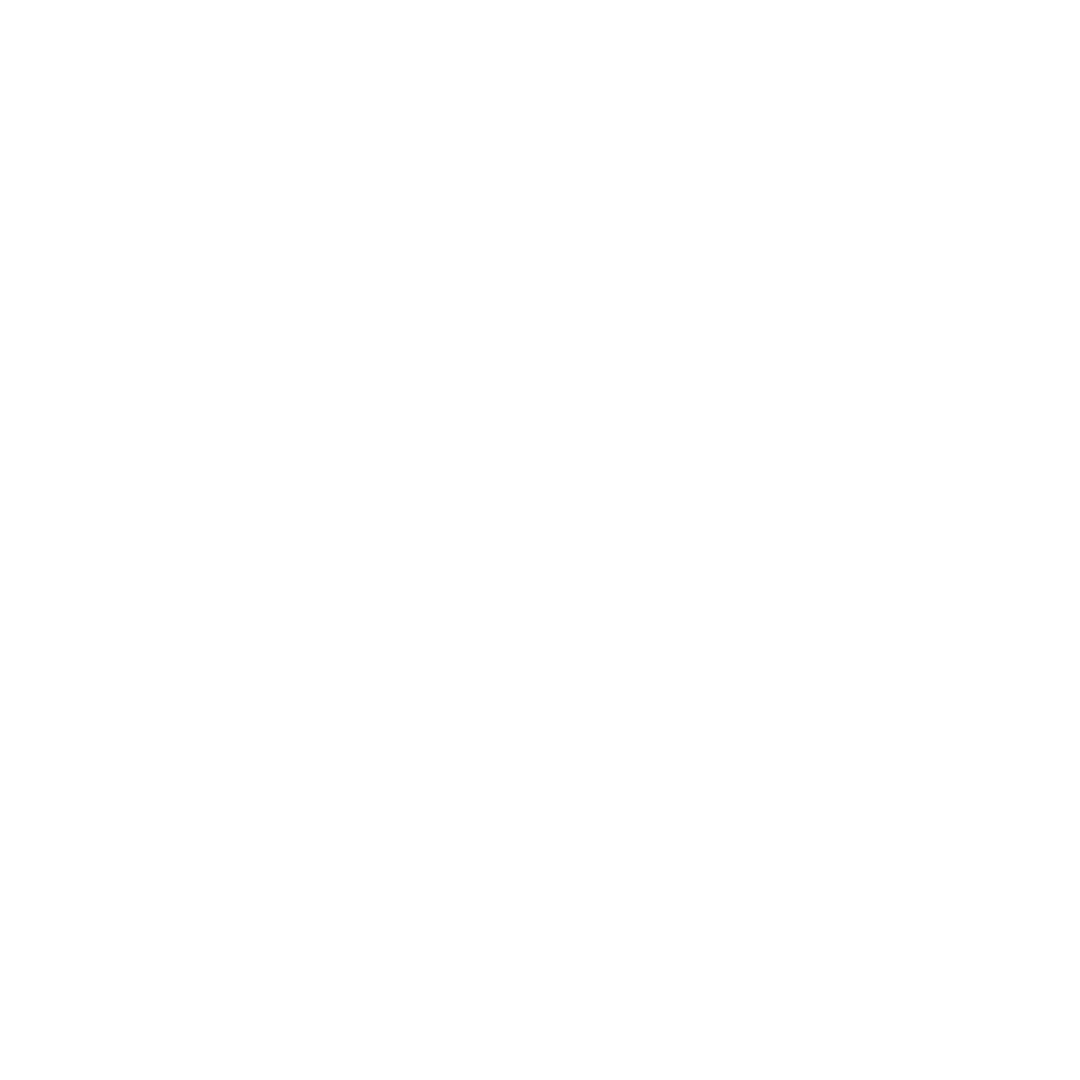 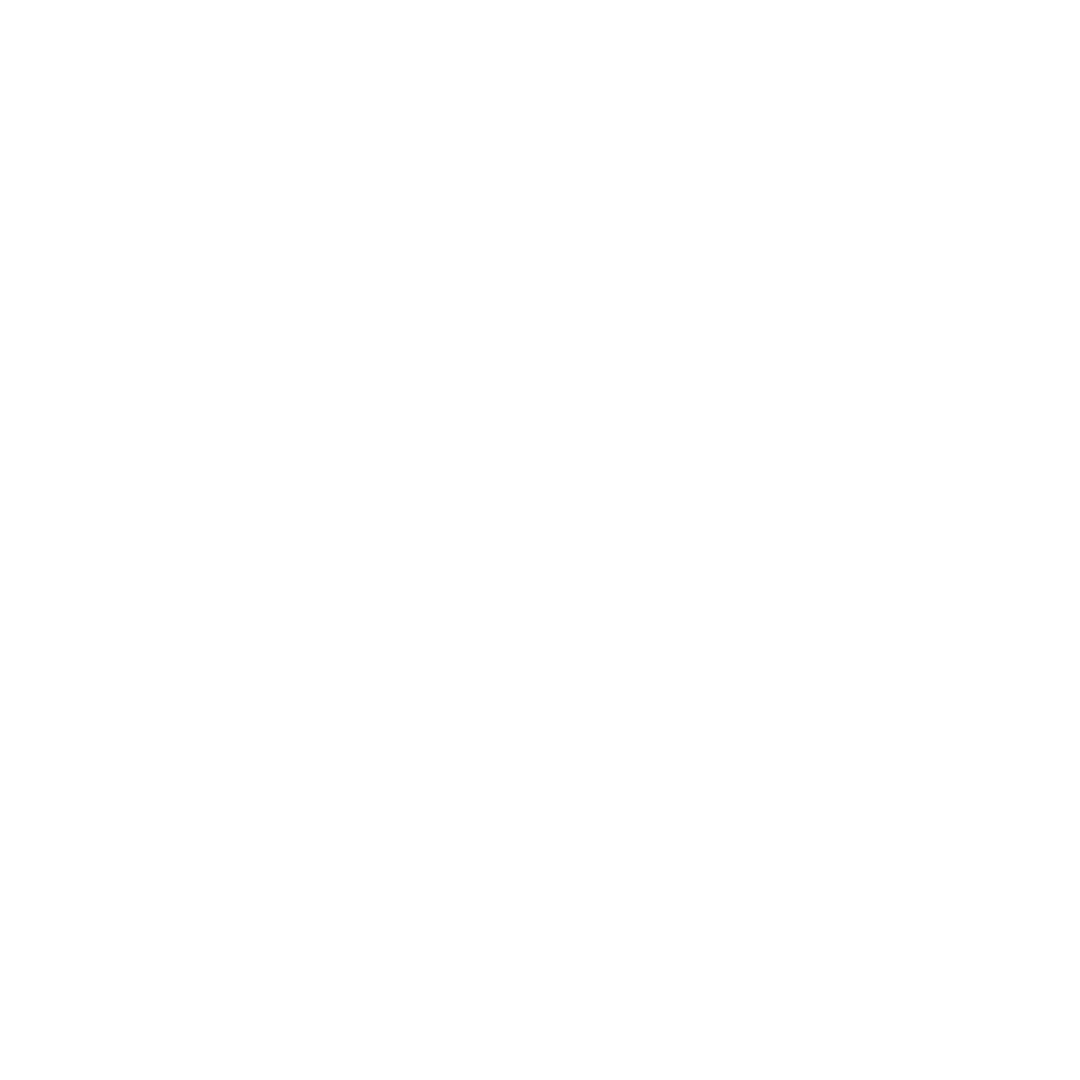 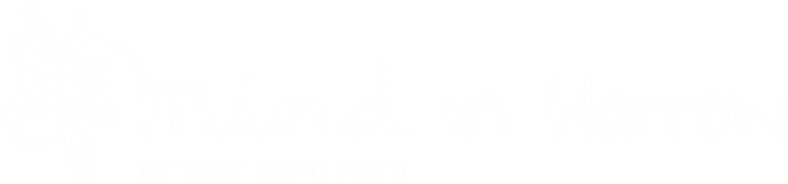 Questions I wish people had asked me
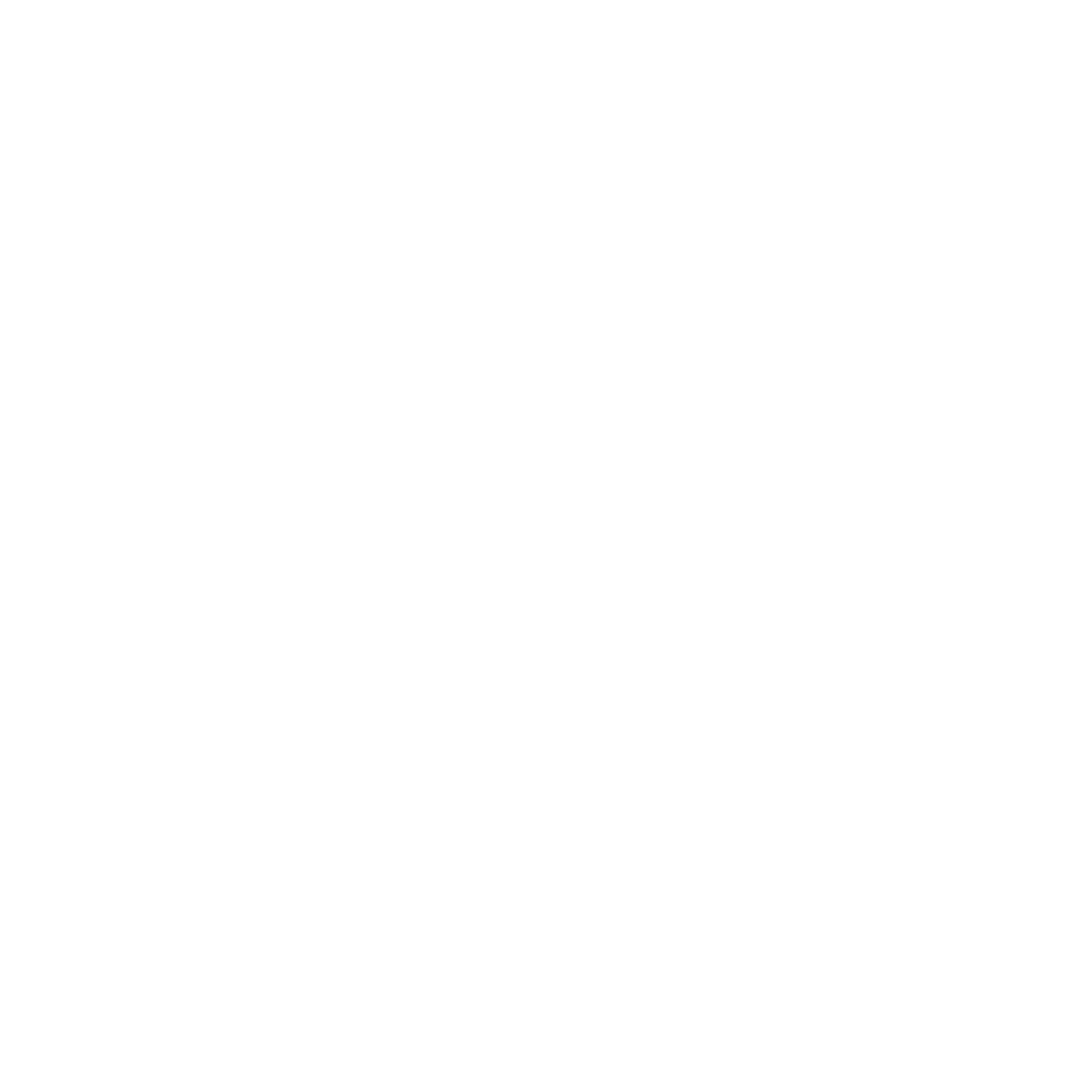 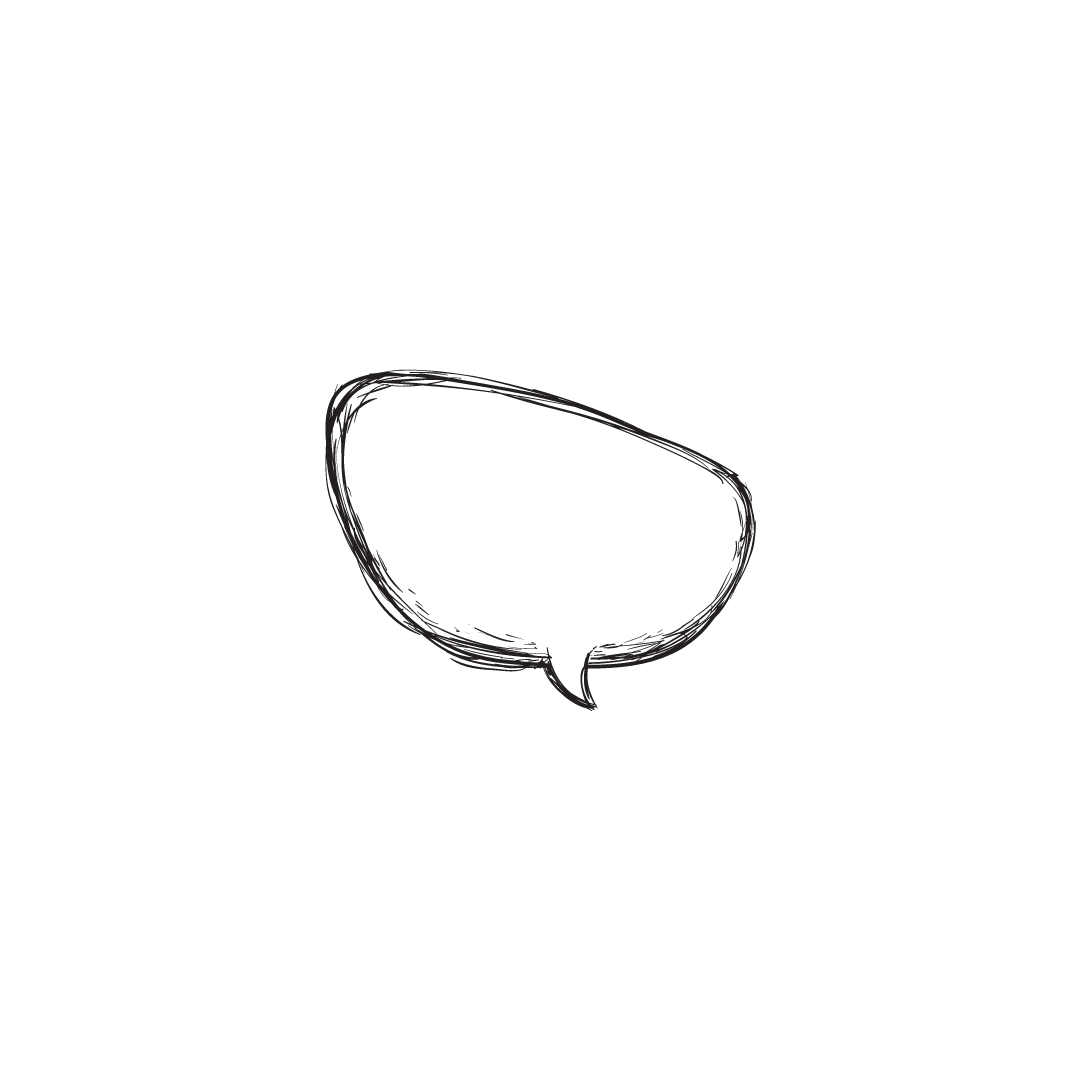 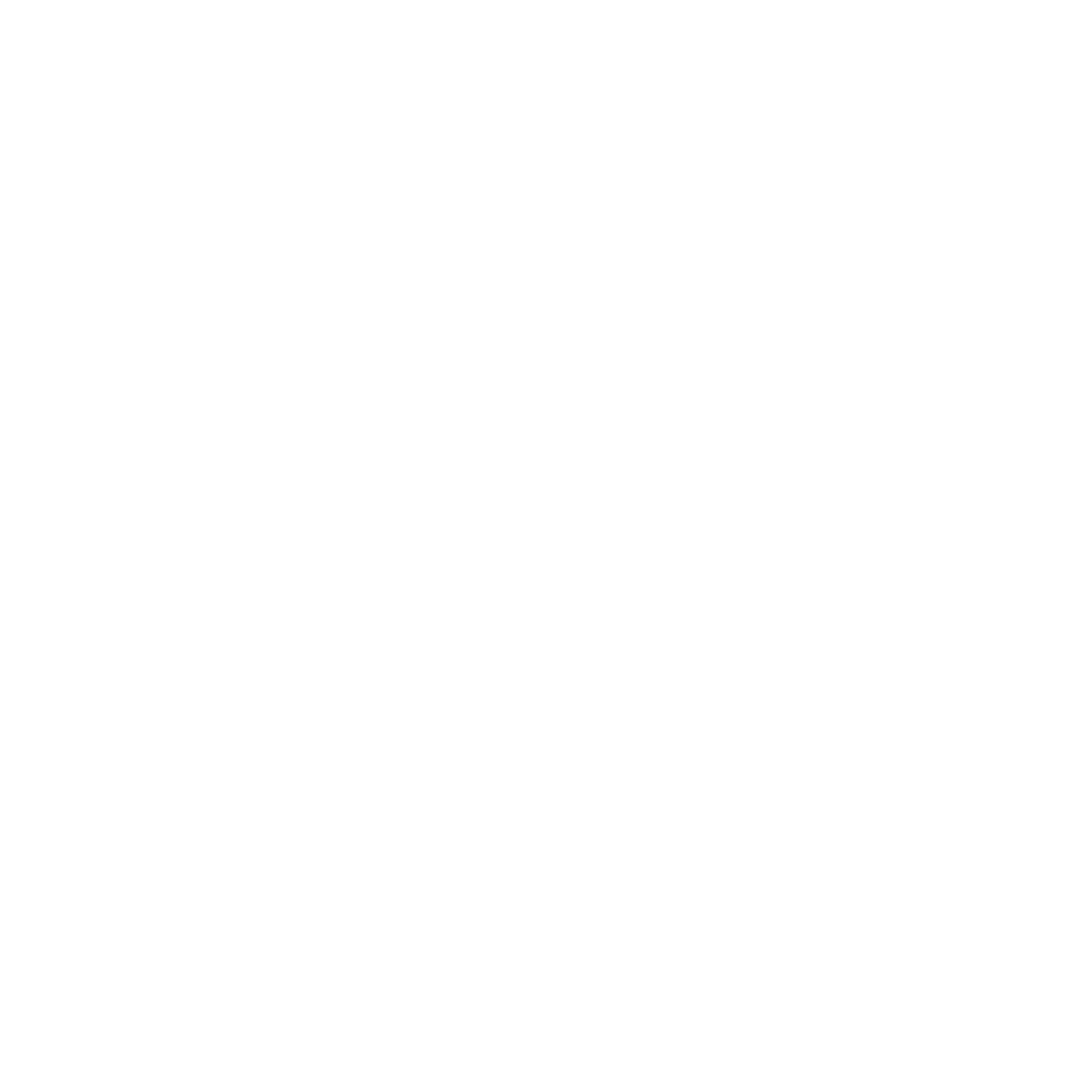 It’s ok to want to keep things to ourselves, but did you want to tell me more about *insert topic*?
You look sad/worried today. Do you want to have a chat about it/is there anything I can do to help?
How do you feel about things changing?
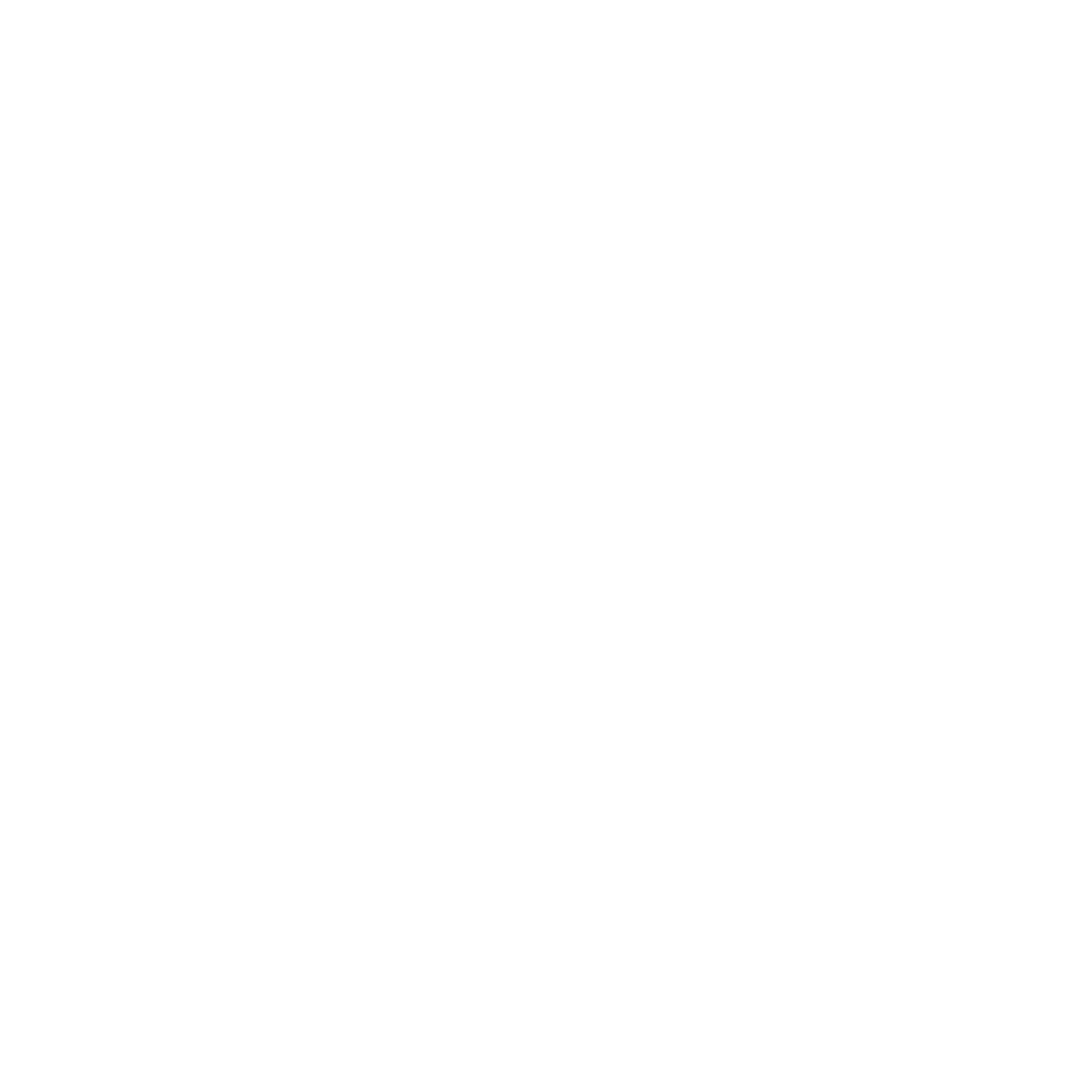 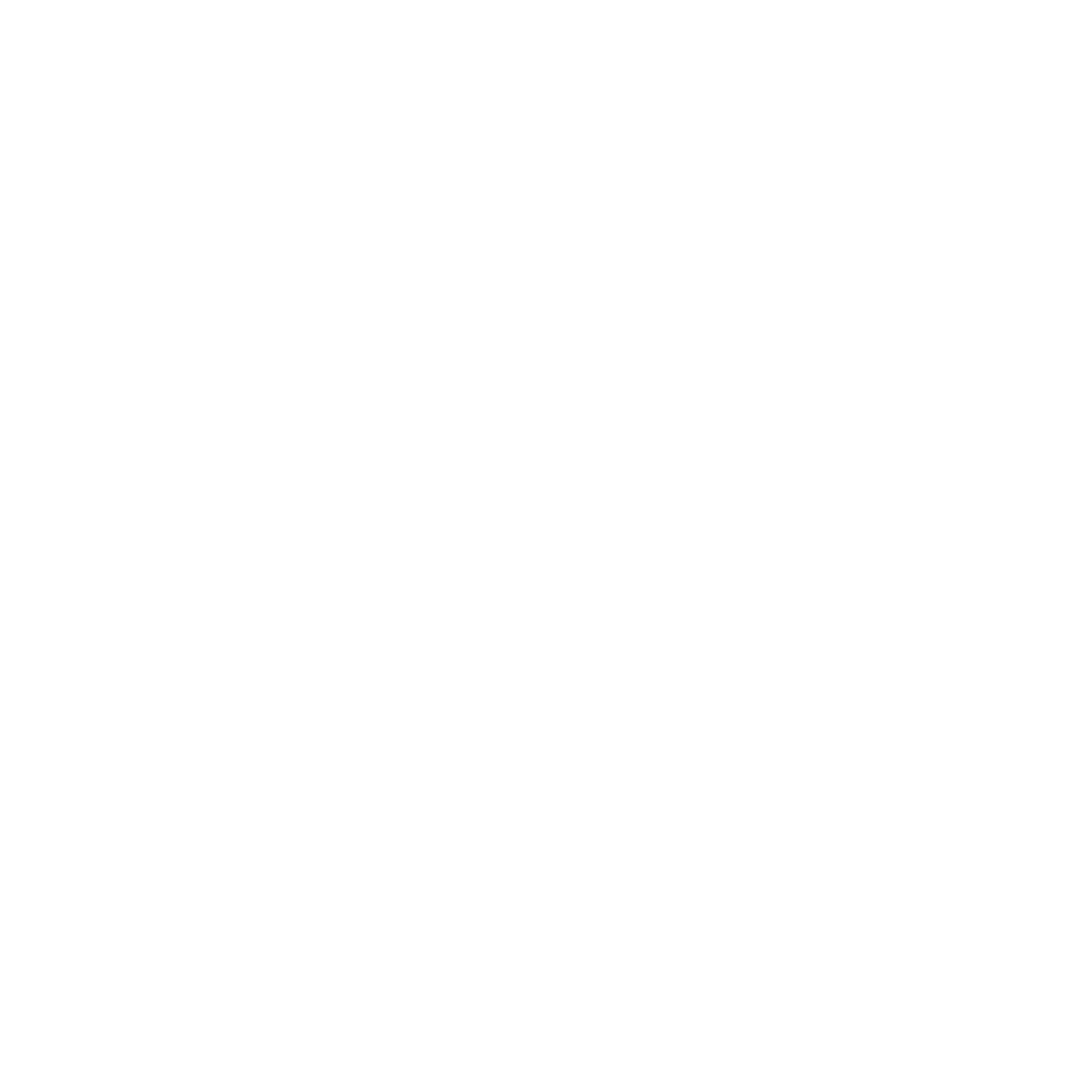 What can I do to help?
What difficulties are you facing now?
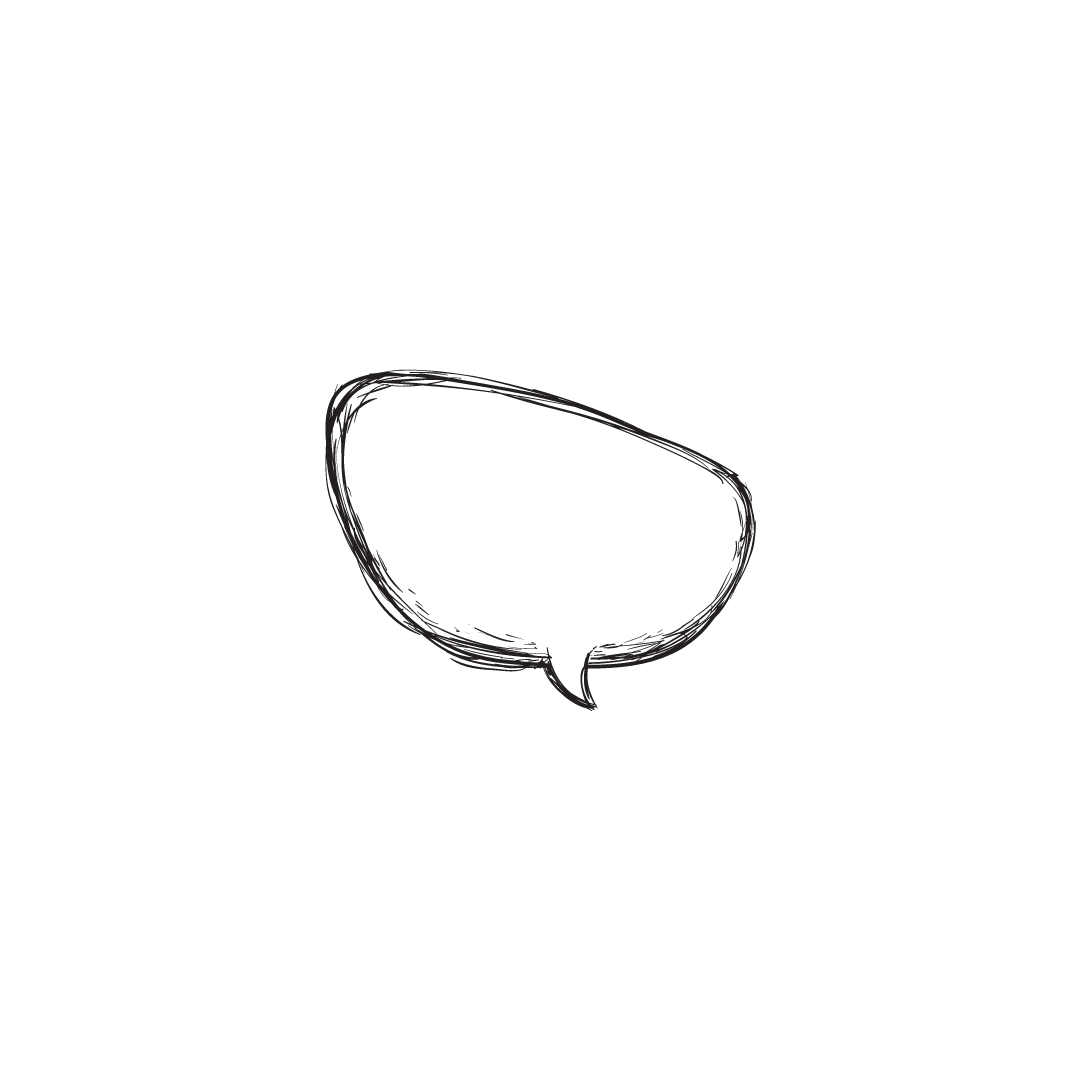 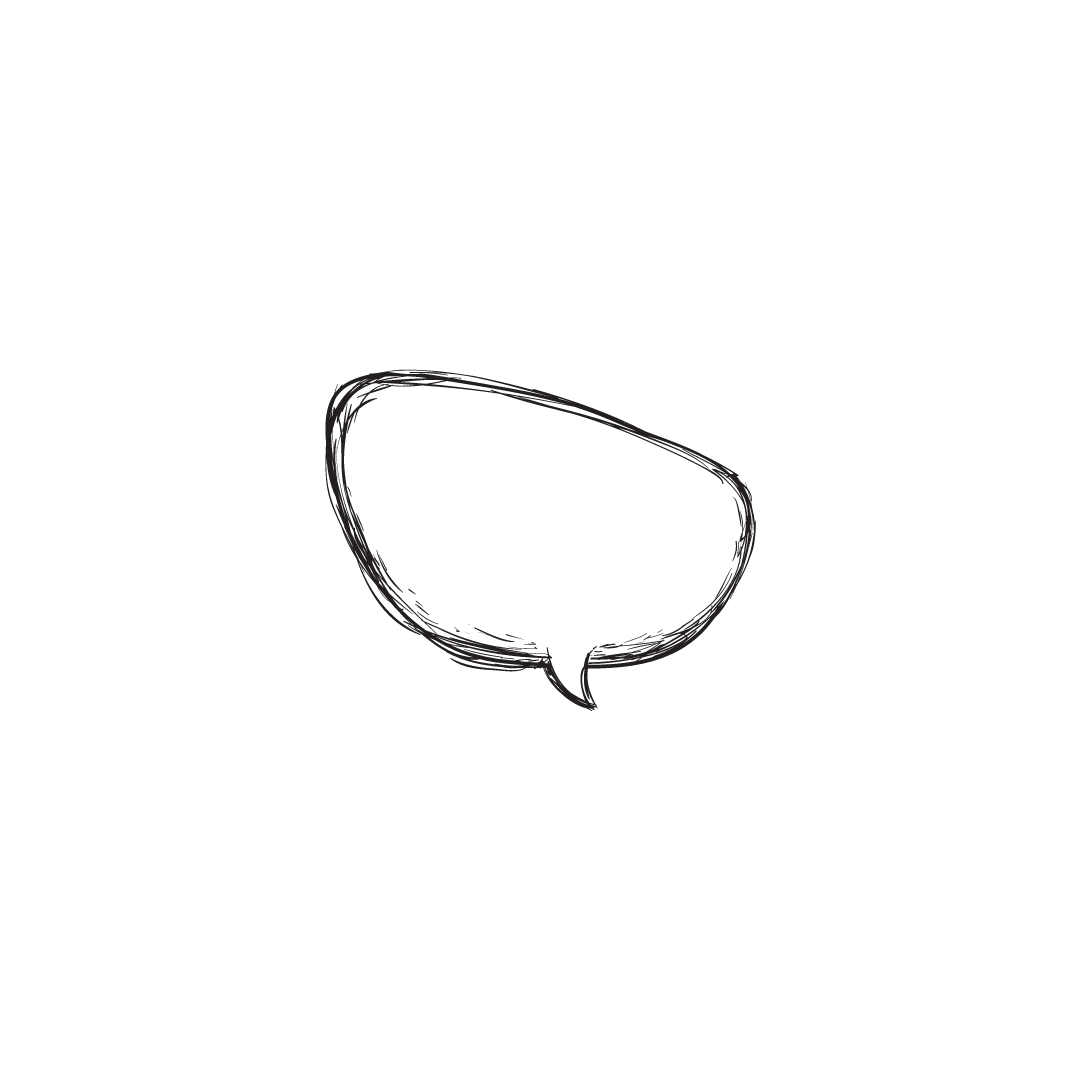 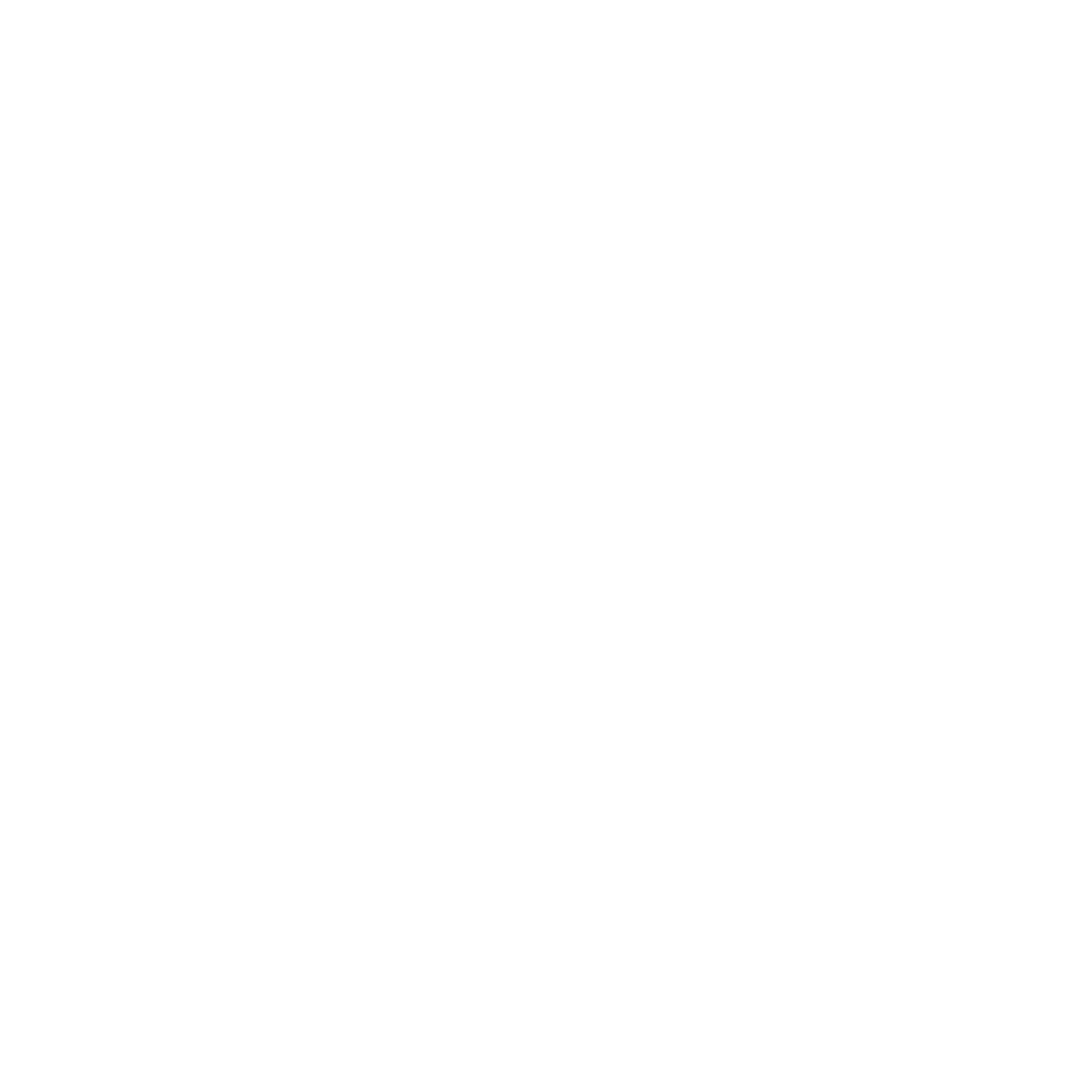 How are you coping since *insert event*?
You don’t seem your usual self today. Would you like to talk about anything?
Is there anything you want to talk about?
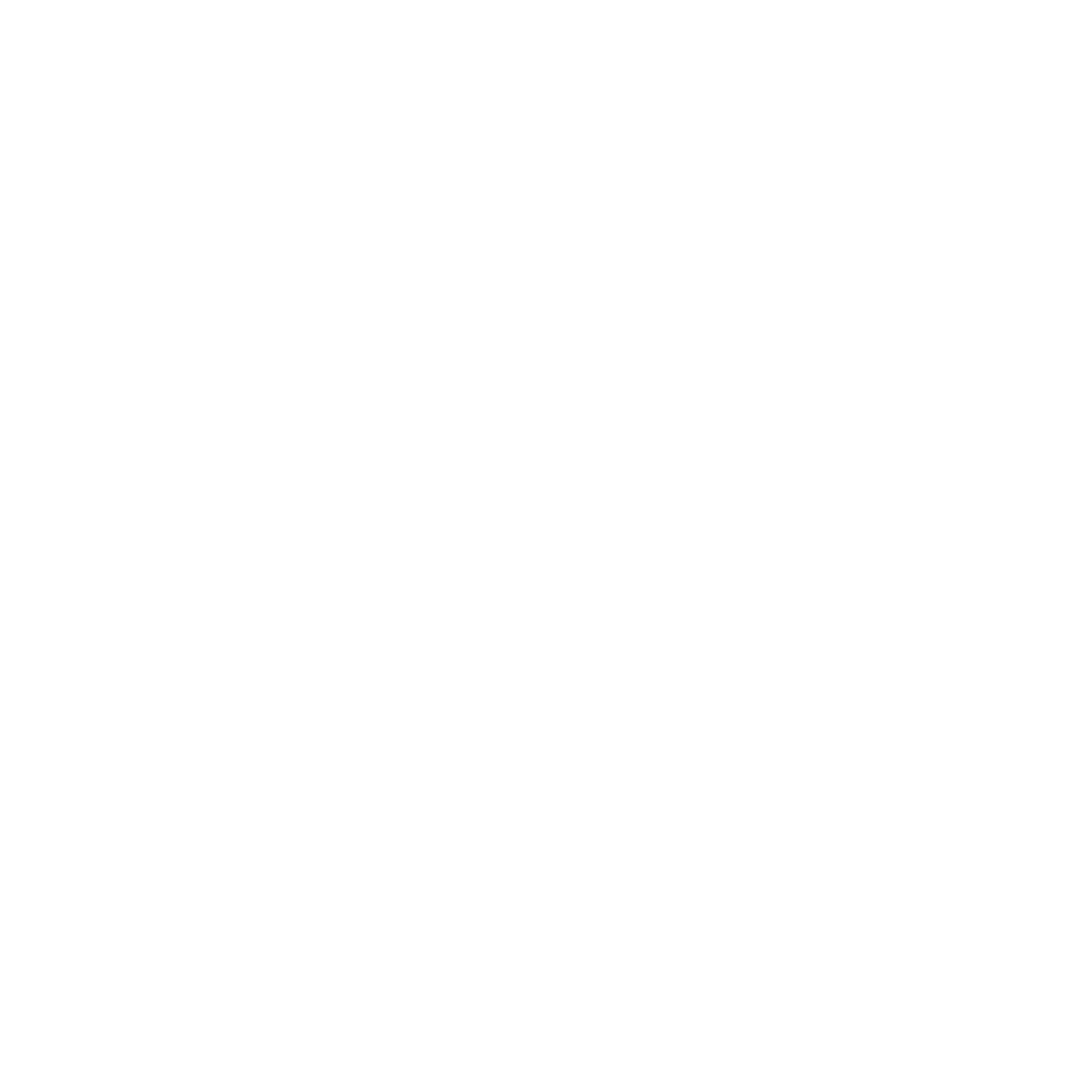 What makes you feel calm?
Ask twice 

Communicate and listen without judgement  

Tell them you’re there for them, whether now or in the future

Inform and give support but don’t problem-solve

Verify next steps 

Encourage the person to seek support
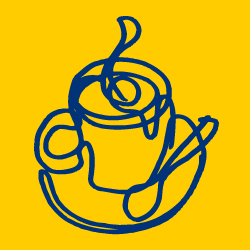 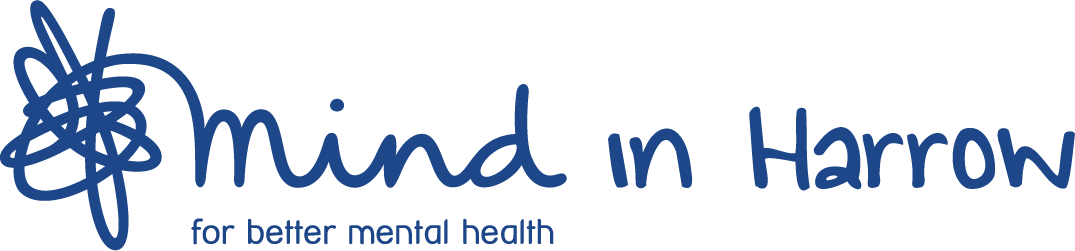 [Speaker Notes: C]
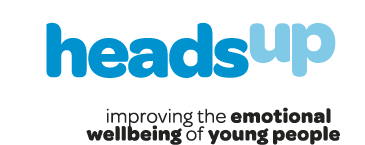 Find out more about us:
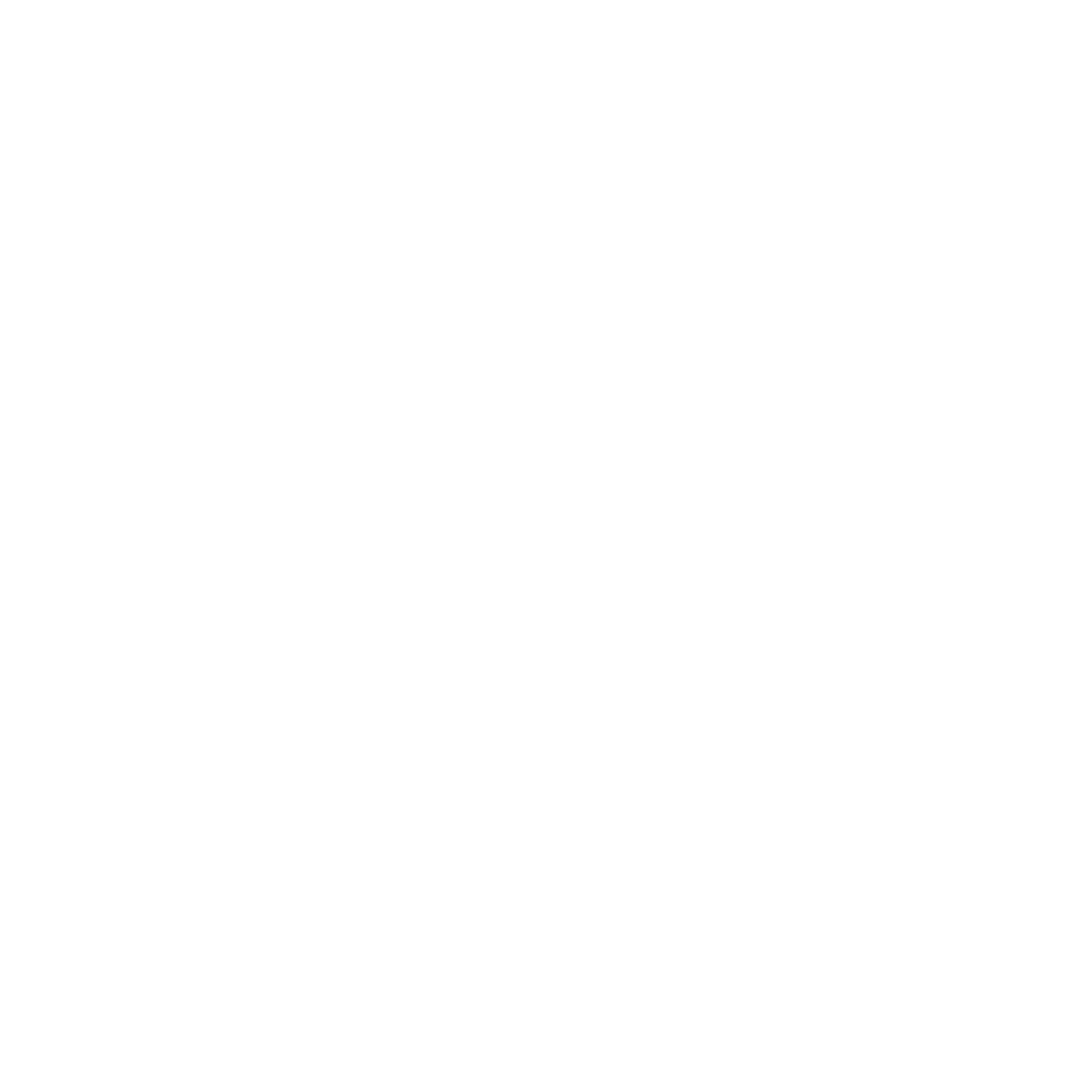 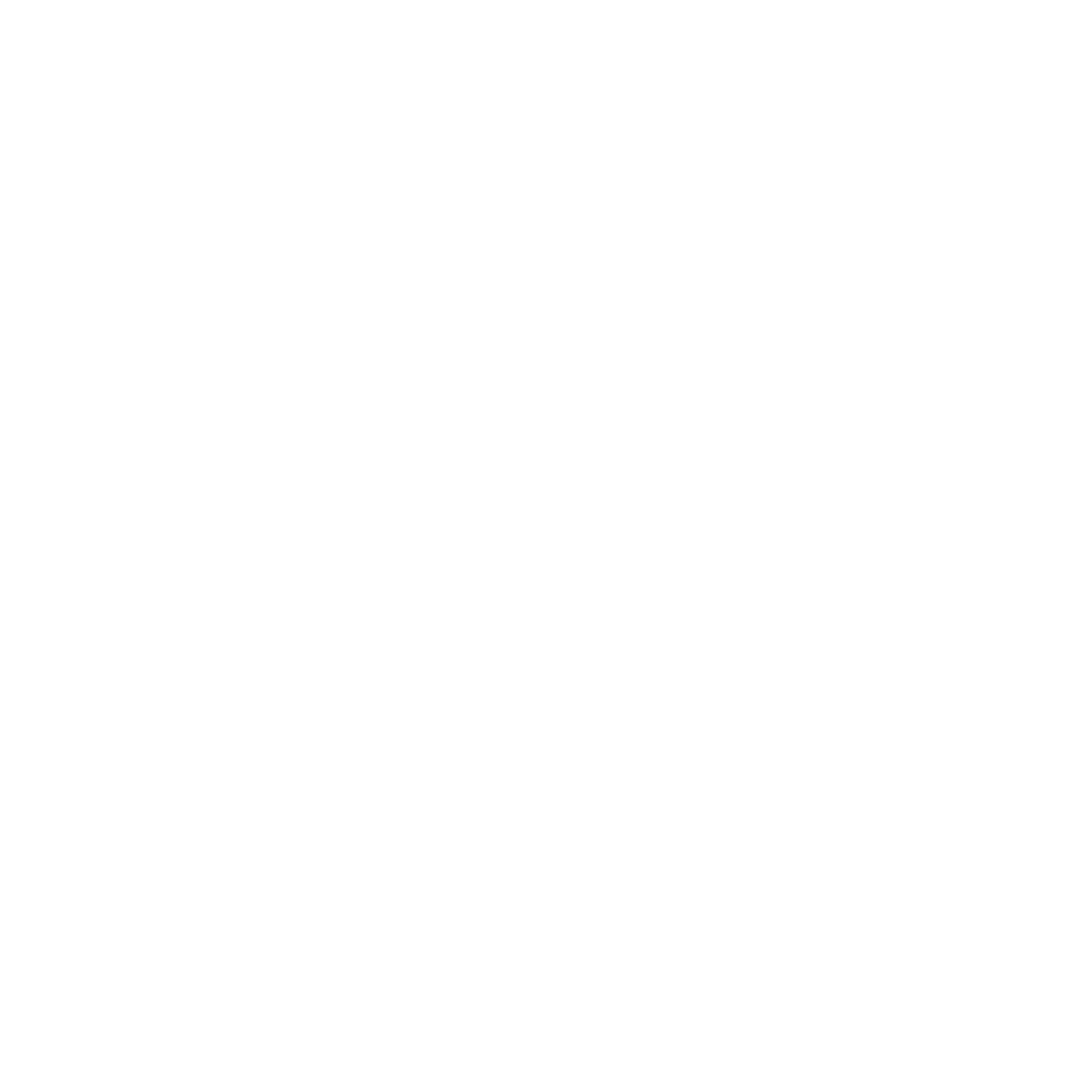 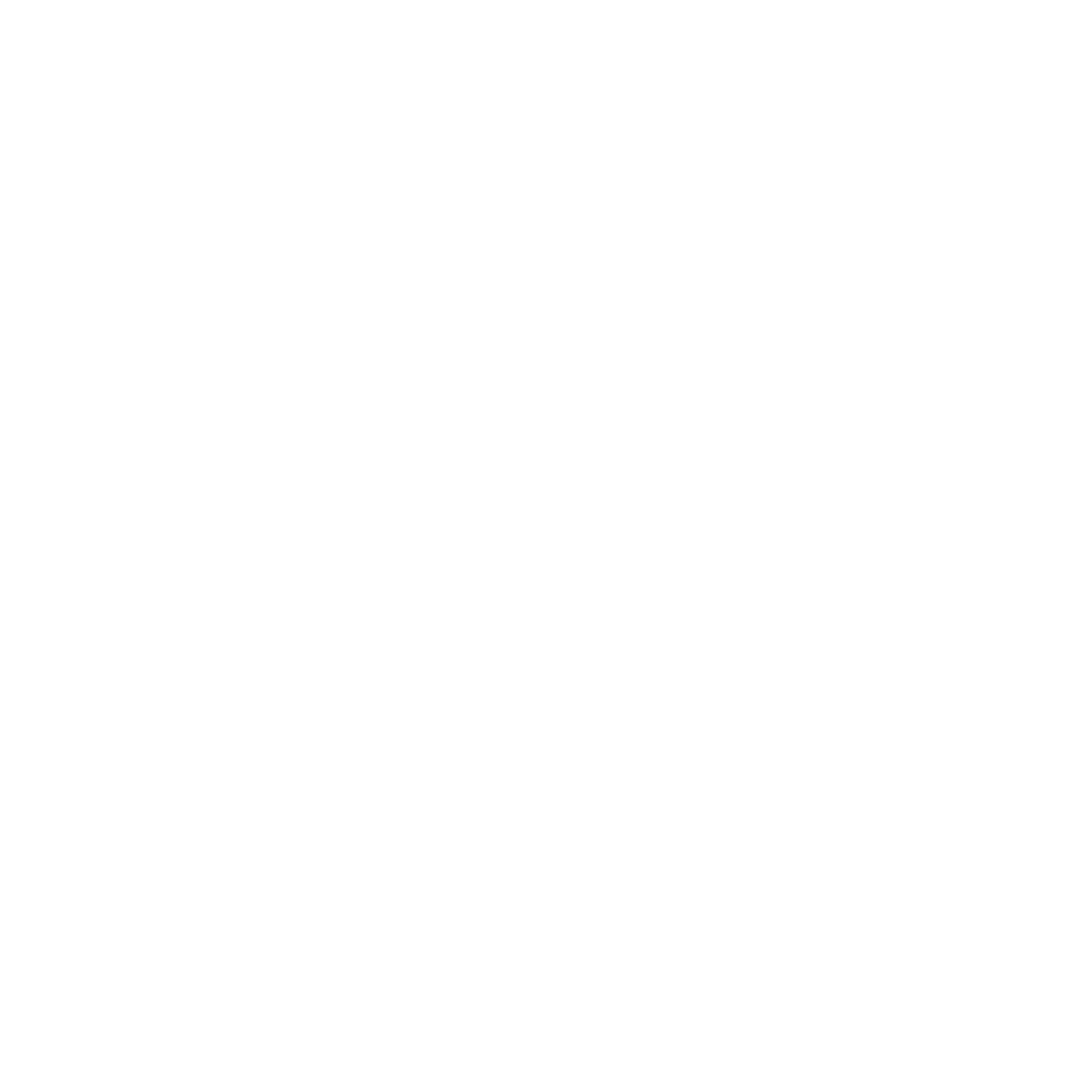 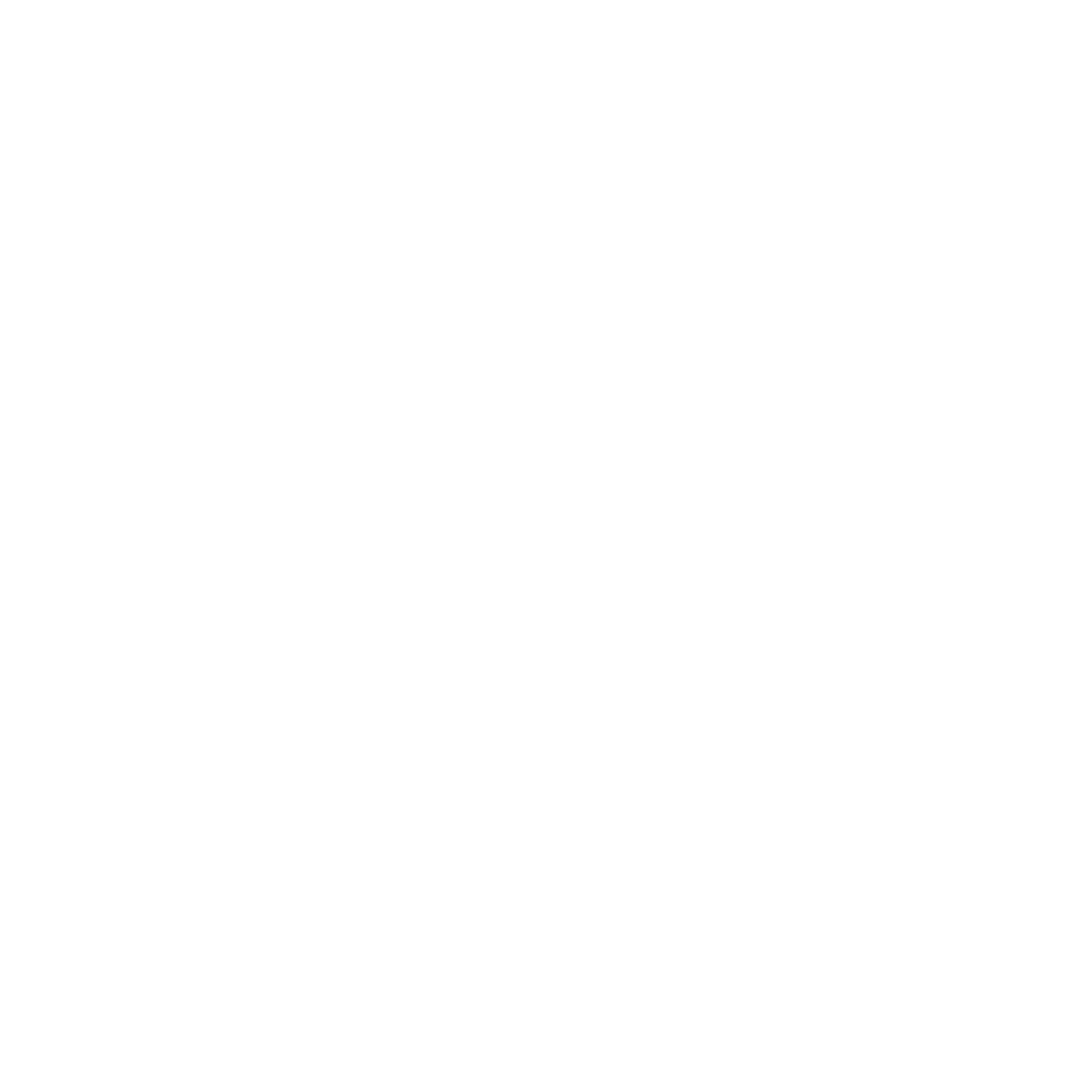